AP
Accompagnement personnalisé
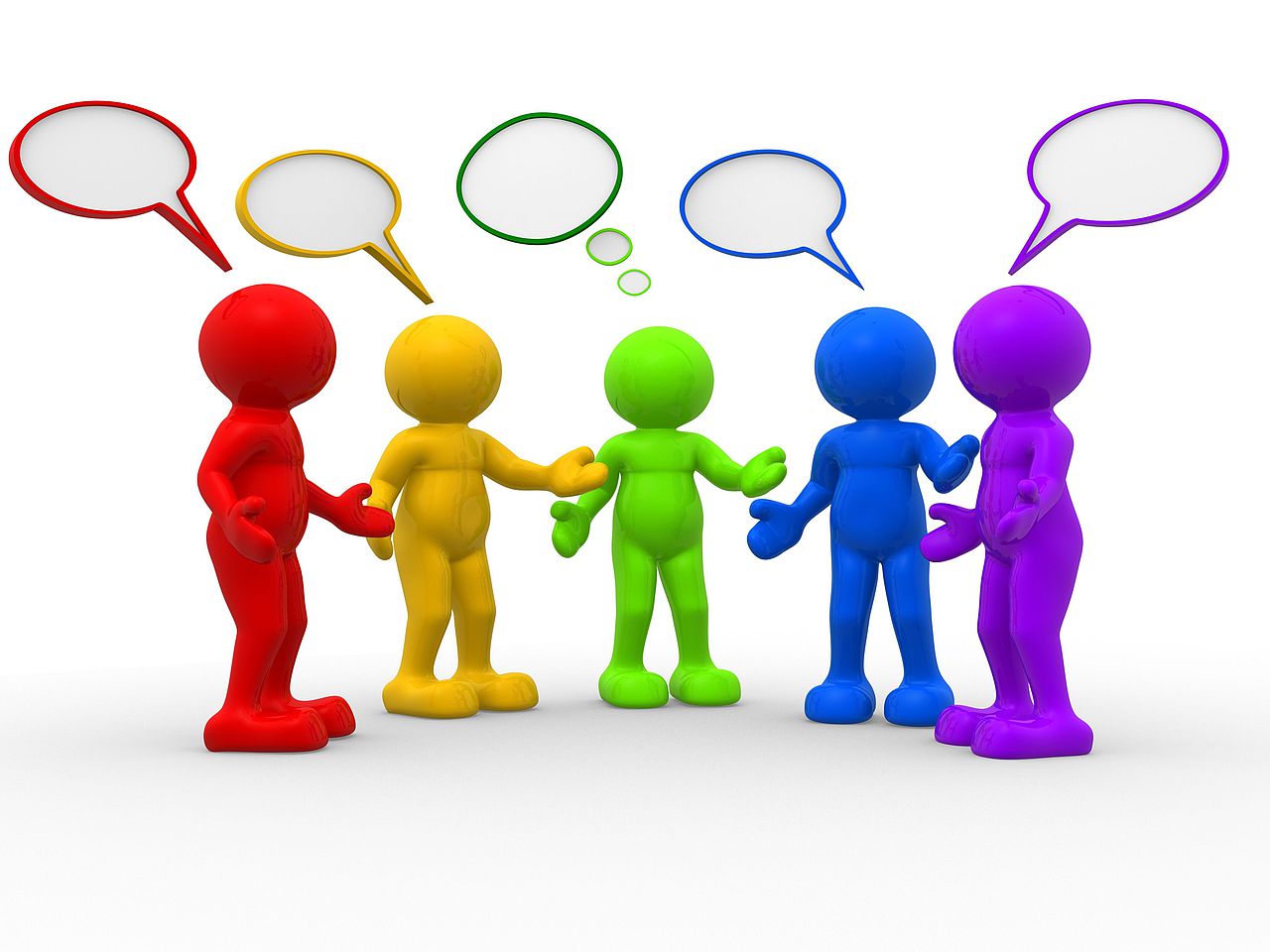 ROLE PLAY: BE A TEACHER OR A PUPIL
In groups of 4, imagine a classroom dialogue between a teacher and pupils.
THE DIFFERENT STEPS
Step 1
Make a group of 4: if possible 2 girls and 2 boys
Step 2
Choose your role: teacher or pupil
Step 3
Write the dialogue: you can use your copybooks and the dictionaries
Step 4
Practise and act the scene in front of the class
WHAT TO USE IN THE DIALOGUE
The teacher:
Greetings
Call the roll
Give instructions
Ask questions (the date, the alphabet, numbers, vocabulary…)
The pupils:
Greetings
Answer the questions
Ask for permissions